May, 2016
On Modulation of MCS0 DCM and DCM Capability
Date: 2016-05-12
Authors:
Slide 1
Jianhan Liu,  Mediatek, et. al.
May, 2016
Authors (continued)
Jianhan Liu,  Mediatek, et. al.
Slide 2
May, 2016
Authors (continued)
Jianhan Liu,  Mediatek, et. al.
Slide 3
May, 2016
Authors (continued)
Jianhan Liu,  Mediatek, et. al.
May, 2016
Authors (continued)
Jianhan Liu,  Mediatek, et. al.
Slide 5
May, 2016
Authors (continued):
Slide 6
Jianhan Liu,  Mediatek, et. al.
May, 2016
Authors (continued)
Jianhan Liu,  Mediatek, et. al.
Slide 7
May, 2016
Authors (continued)
Jianhan Liu,  Mediatek, et. al.
Slide 8
May, 2016
Authors (continued)
Authors (continued)
Jianhan Liu,  Mediatek, et. al.
Authors (continued)
May, 2016
Introduction
Fill the TBD modulation for MCS0 DCM in spec draft
Modulation for DCM with MCS0
We propose a low PAPR modulation for DCM with MCS0
Define the capability field for DCM
DCM is an optional feature, to enable flexible implementation of  DCM, we will define the DCM capability field for 11ax.
Jianhan Liu, Mediatek, et al
Slide 11
May, 2016
MCS0 DCM modulation scheme
and              are modulated symbol for data subcarrier k and k+NSD for DCM.                    are both BPSK modulated.        







To reduce the PAPR of MCS0 DCM modulation, we propose the following modulation scheme
DCM
IFFT
Interleaved/coded bits
BPSK Mapping #2
BPSK Mapping #1
Sub-carrier k
Sub-carrier k+NSD
Jianhan Liu,  Mediatek, et. al.
May, 2016
Results for PAPR
We can see that the  proposed MCS0 DCM modulation scheme reaches the similar PAPR as BSPK modulation.

Other MCS0 DCM modulation schemes have larger PAPR.
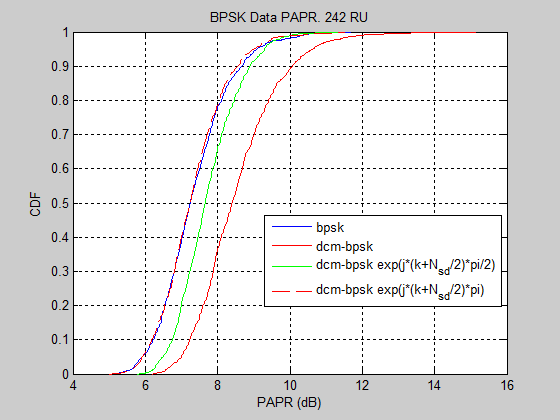 May, 2016
Performance of Proposed DCM MCS0 Scheme in AWGN Channel
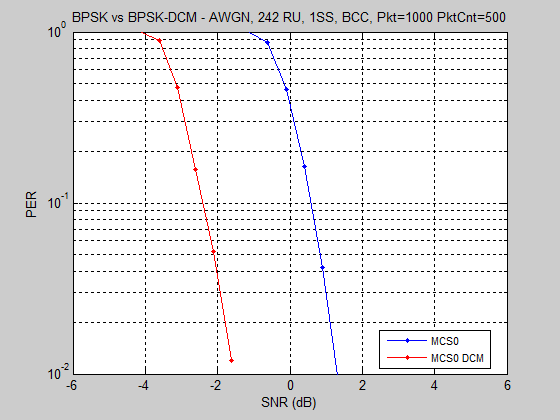 Jianhan Liu,  Mediatek, et. al.
May, 2016
Performance of Proposed BPSK DCM Scheme in B-NLOS Channel
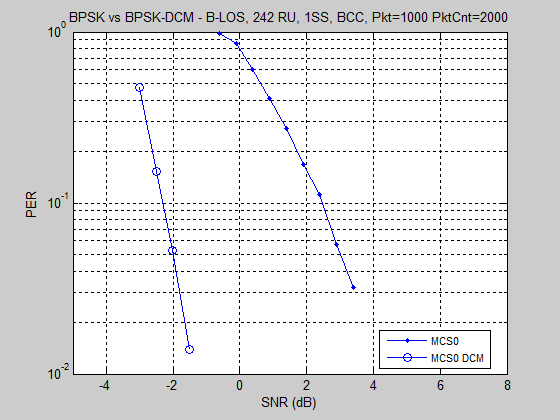 Jianhan Liu,  Mediatek, et. al.
May, 2016
Performance of Proposed BPSK DCM Scheme in D-NLOS Channel
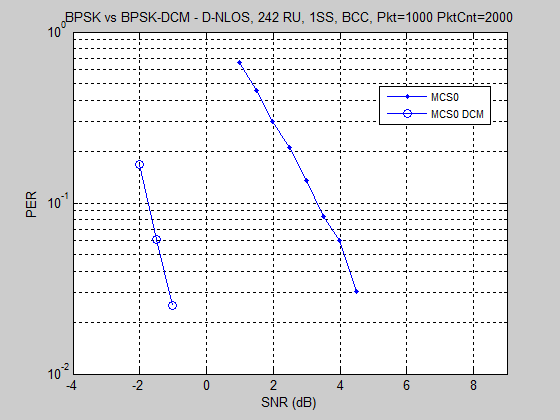 Jianhan Liu,  Mediatek, et. al.
May, 2016
Capability field for DCM
DCM is mostly used for robustness in frequency selective fading channel and when there is narrow band interference. So to reduce implementation complexity, we propose to limit the DCM usage as follows 
DCM is only applied to MCS0, MCS1, MCS3 and MCS4.
DCM is only applied to 1 and 2 spatial streams. 
DCM is only applied to HE SU PPDU, HE extend range SU PPDU, and SU RUs in HE MU PPDU.
DCM is not applied to MU-MIMO.
DCM is not applied to STBC.
We propose to define the following capability field for DCM
Max constellation supported: 2 bits.  
00: does not support DCM; 01: BPSK; 10: QPSK; 11: 16QAM
Max number of streams supported: 1 bit. 
 0: 1stream;  1: 2 streams
May, 2016
Conclusion
MCS0 DCM modulation scheme is proposed.
Simple +1/-1 masking achieves low PAPR

DCM capability field is defined.
Jianhan Liu,  Mediatek, et. al.
May, 2016
Straw Poll #1
Do you agree to add the 11ax SFD the following MCS0 DCM constellation mapping for data subcarriers k and k+NSD

                        is BPSK modulated     


Note:  NSD  is defined for DCM which is half of            .


Y/N/Abs
Jianhan Liu,  Mediatek, et. al.
May, 2016
Straw Poll #2
Do you agree to add the following usage of DCM to 11ax SFD?
DCM is only applied to MCS0, MCS1, MCS3 and MCS4.
DCM is only applied to 1 and 2 spatial streams. 
DCM is only applied to HE SU PPDU, HE extend range SU PPDU, and SU RUs in HE MU PPDU.
DCM is not applied to MU-MIMO. The DCM field in the HE-SIGB per user for MU-MIMO is changed to a reserved field. 
DCM is not applied to STBC.
Y/N/Abs
Jianhan Liu,  Mediatek, et. al.
May, 2016
Straw Poll #3
Do you agree to add the following capability field of DCM to 11ax SFD?
Max constellation supported: 2 bits.  
00: does not support DCM; 01: BPSK; 10: QPSK; 11: 16QAM
Max number of streams supported: 1 bit. 
 0: 1stream;  1: 2 streams
Y/N/Abs